Муниципальное бюджетное образовательное учреждение 
«Средняя общеобразовательная школа №8» город Бийск
Возможность использования информационно-коммуникационных технологий в процессе формирования у старших дошкольников культуры безопасного поведения в быту
Воспитатель: Лопатина Елена Дмитриевна
Безопасность для старшего дошкольного возраста – это не заучивание правил, а формирование безопасного образа жизни
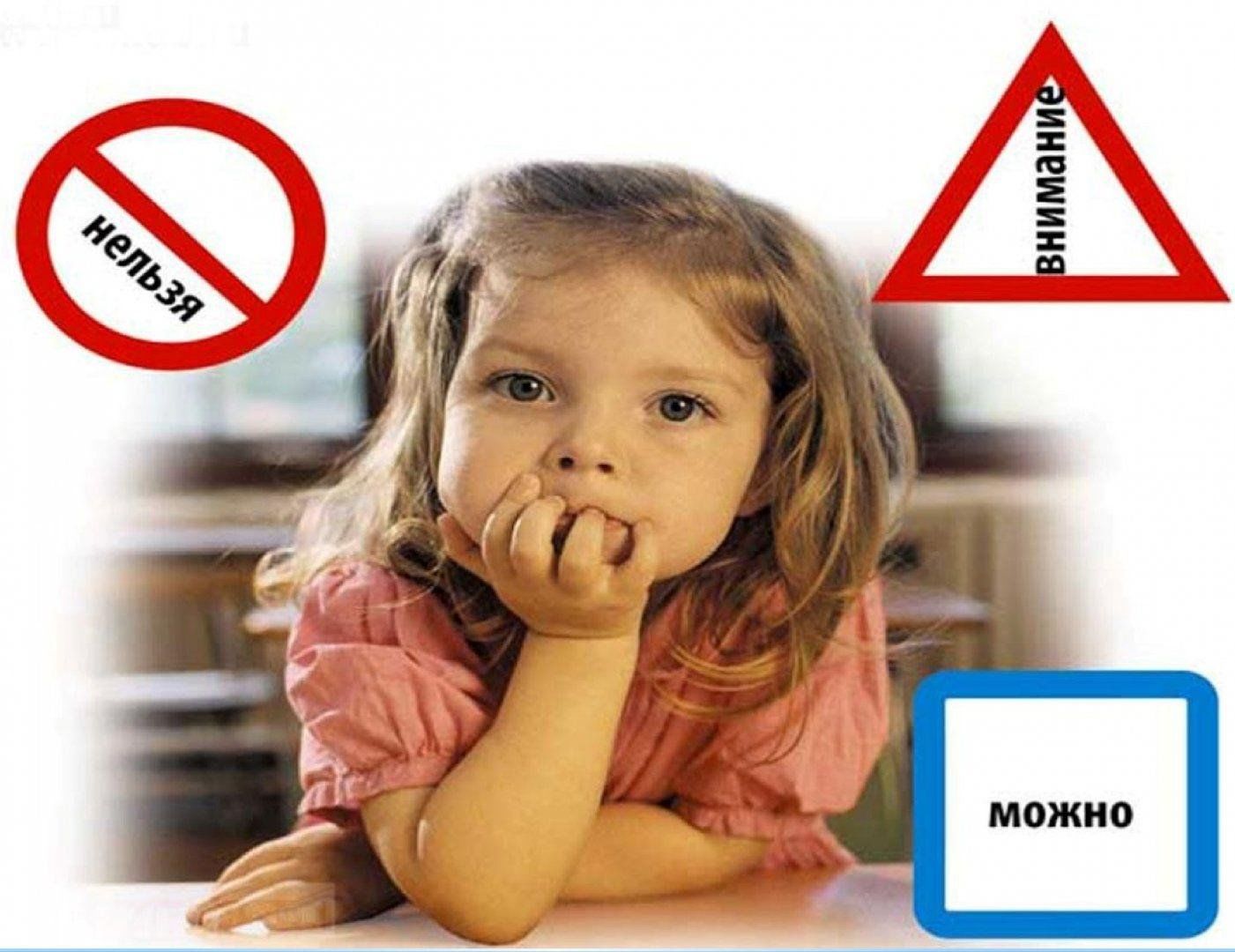 ФГОС


Социально - коммуникативное развитие



Формирование основ безопасности
Задачи раздела:
- Формирование представлений об опасных для человека и окружающего мира природы ситуациях и способов поведения в них.

- Формирование осторожного и осмотрительного отношения  к потенциально опасным для человека и окружающего мира природы ситуациям.

- Формирование у детей знаний об осторожном обращении с опасными предметами, легко воспламеняющимися предметами, об опасных ситуациях в быту.

- Формирование знаний правильного и осторожного поведения при контактах с незнакомыми  людьми.
Формы работы с детьми:
Заучивание правил безопасного поведения
Беседы
Дидактические игры
Подвижные игры
Чтение художественной литературы
Рассматривание иллюстраций
Наблюдения
Экскурсии
Театрализованные представления
Сюжетно-ролевые игры
Просмотр мультфильмов
Трудовая деятельность
Продуктивная деятельность
Досуги
Обыгрывание ситуаций правильного и неправильного поведения.
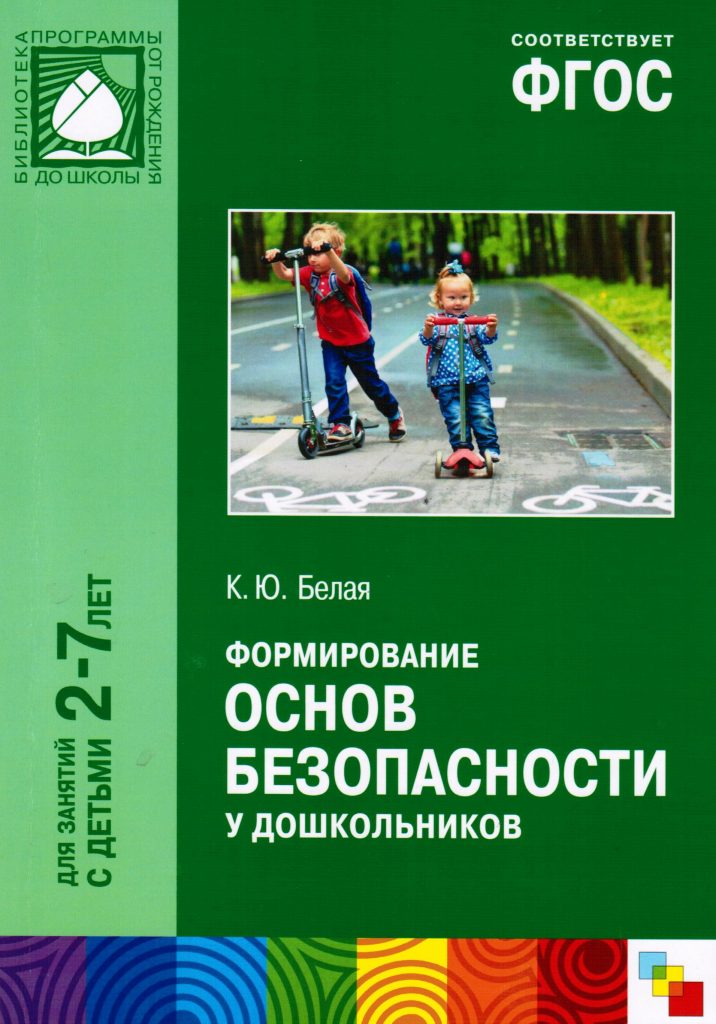 Беседы с детьми
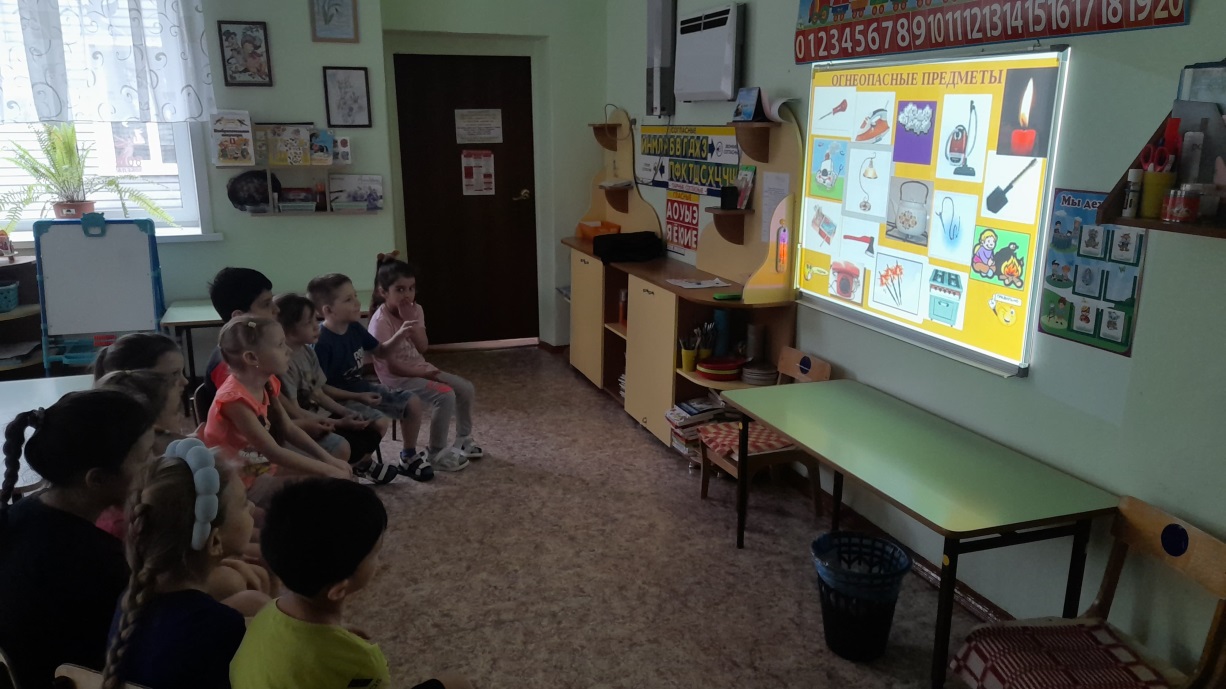 Чтение художественной литературы
Дидактические игры
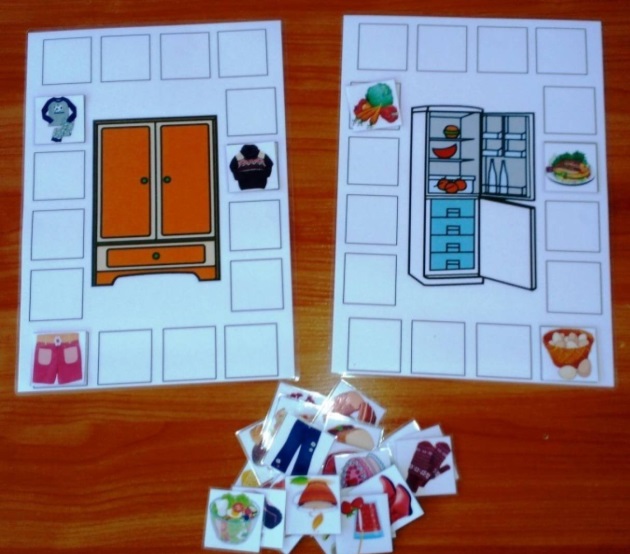 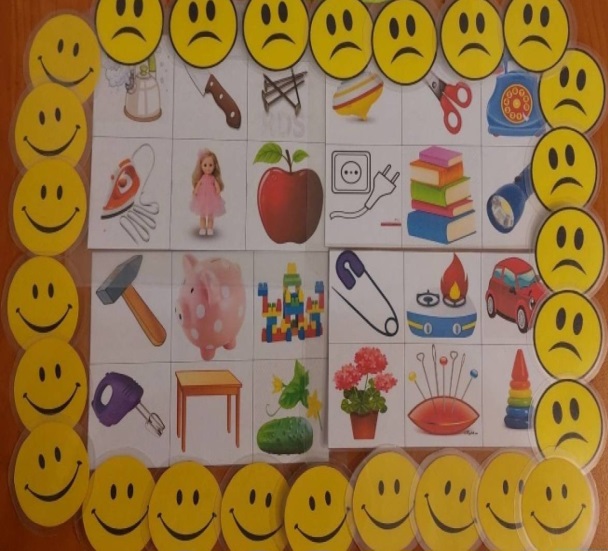 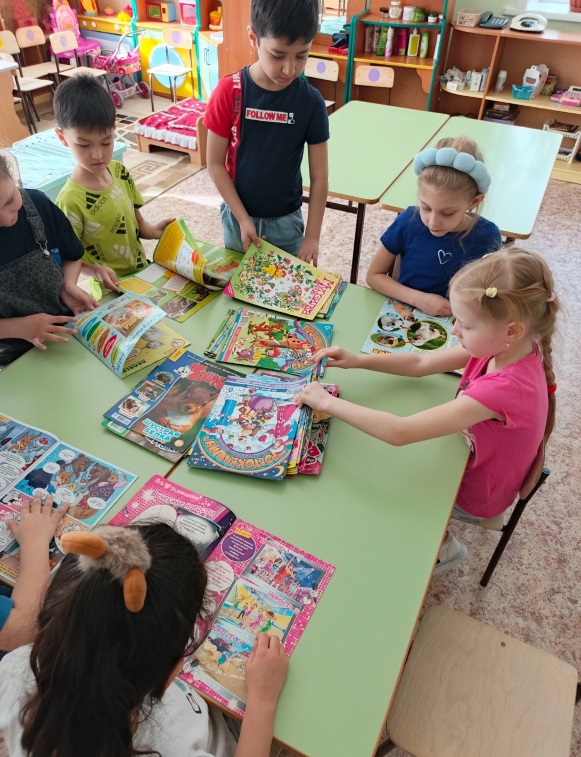 Пальчиковые игры
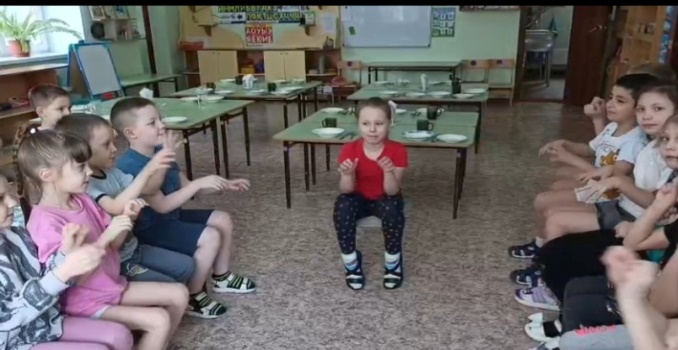 Работа с родителями
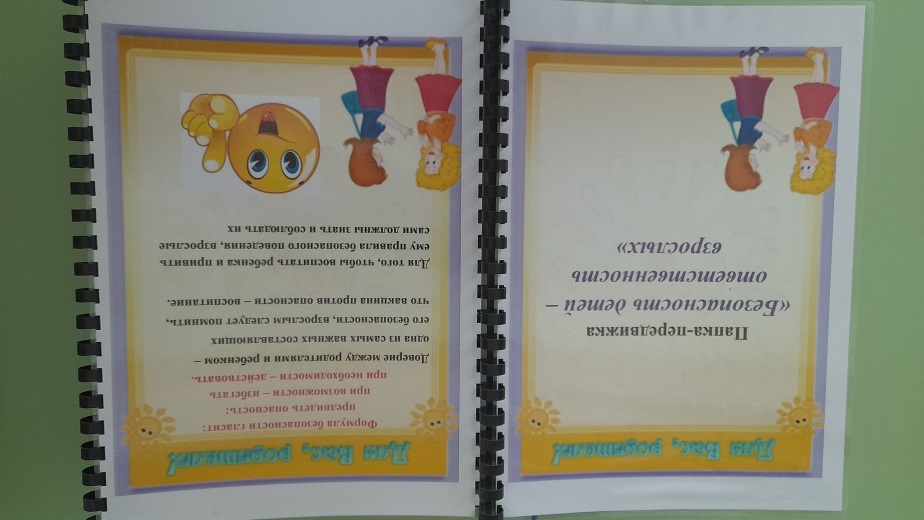 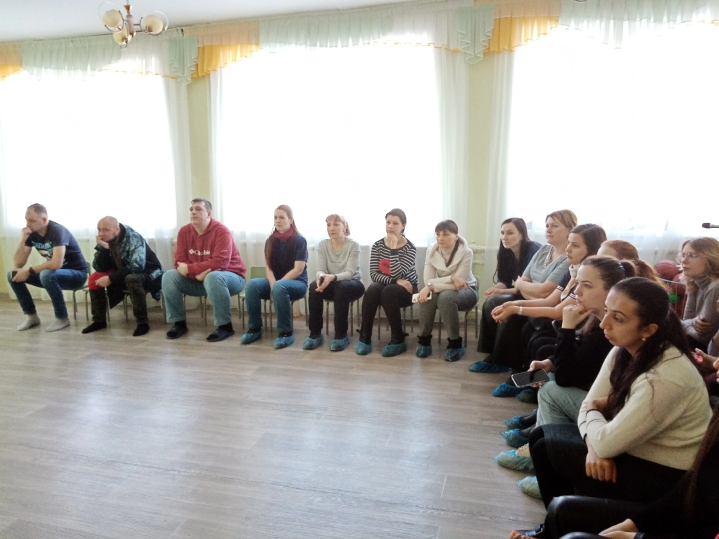 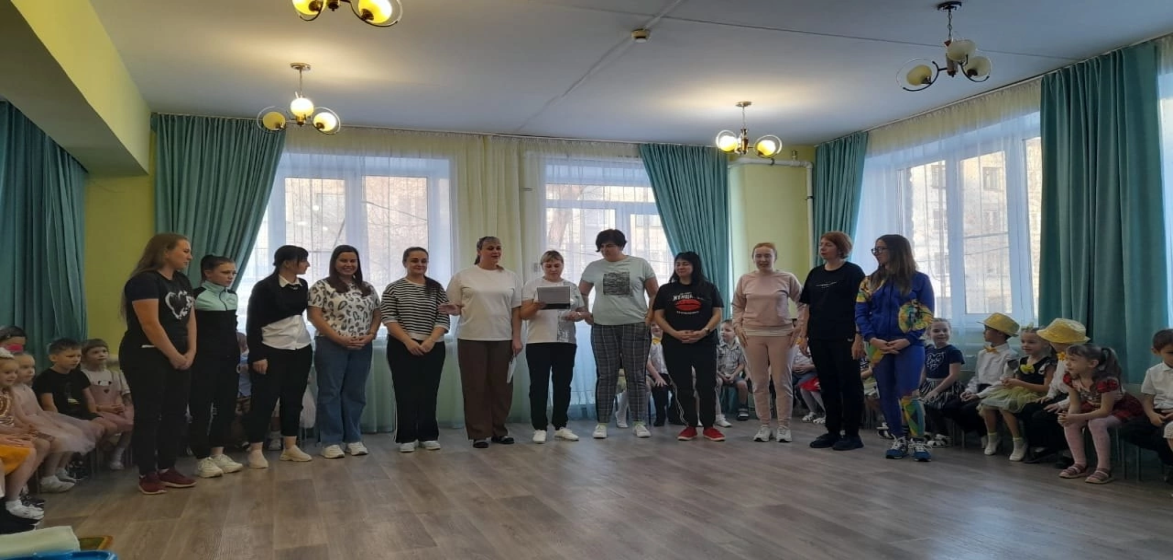 Дети быстро запоминают Правила и так же быстро их забывают!
Почему?
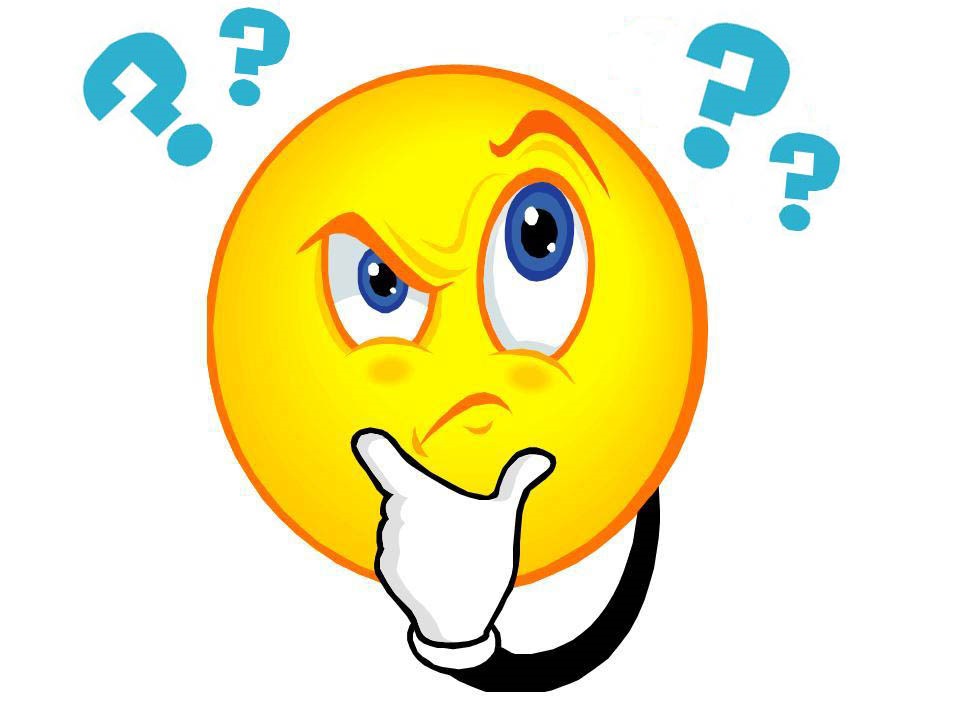 Информационно-коммуникационные технологии в работе с детьми по формированию основ безопасного поведения в быту
Инновационные компьютерные технологии вошли в дошкольное образование и прочно заняли своё место
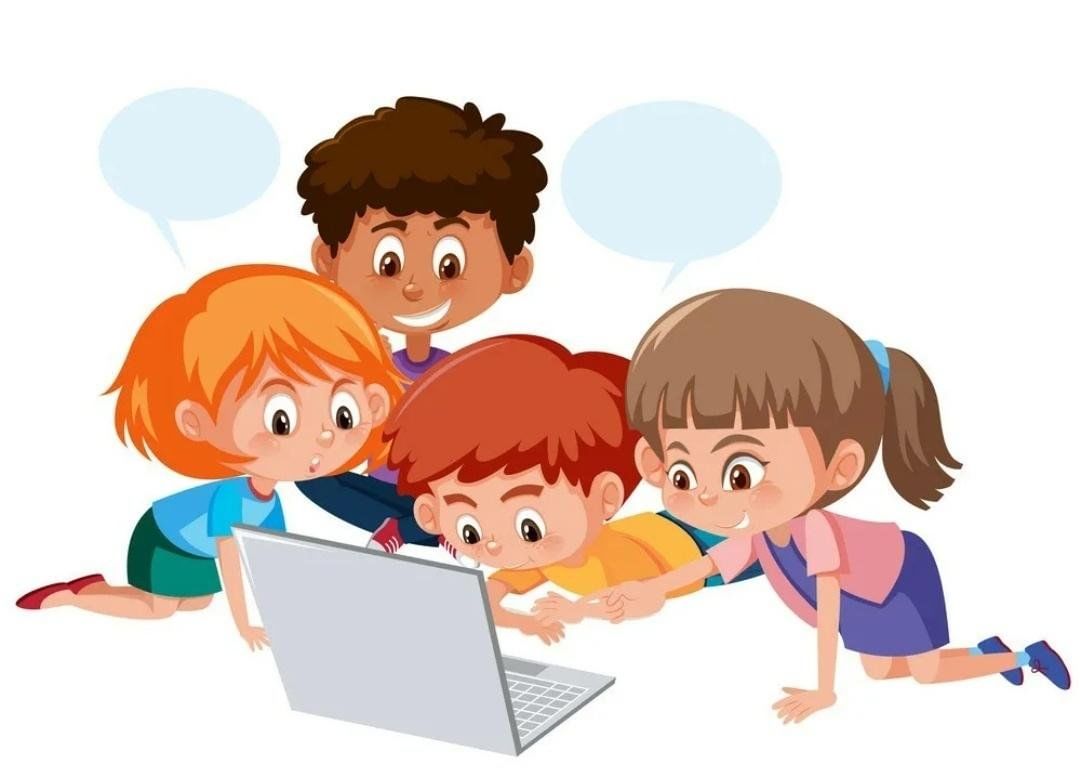 Цель:
создание условий для формирования знаний о правилах безопасности у дошкольников при помощи информационных компьютерных технологий.
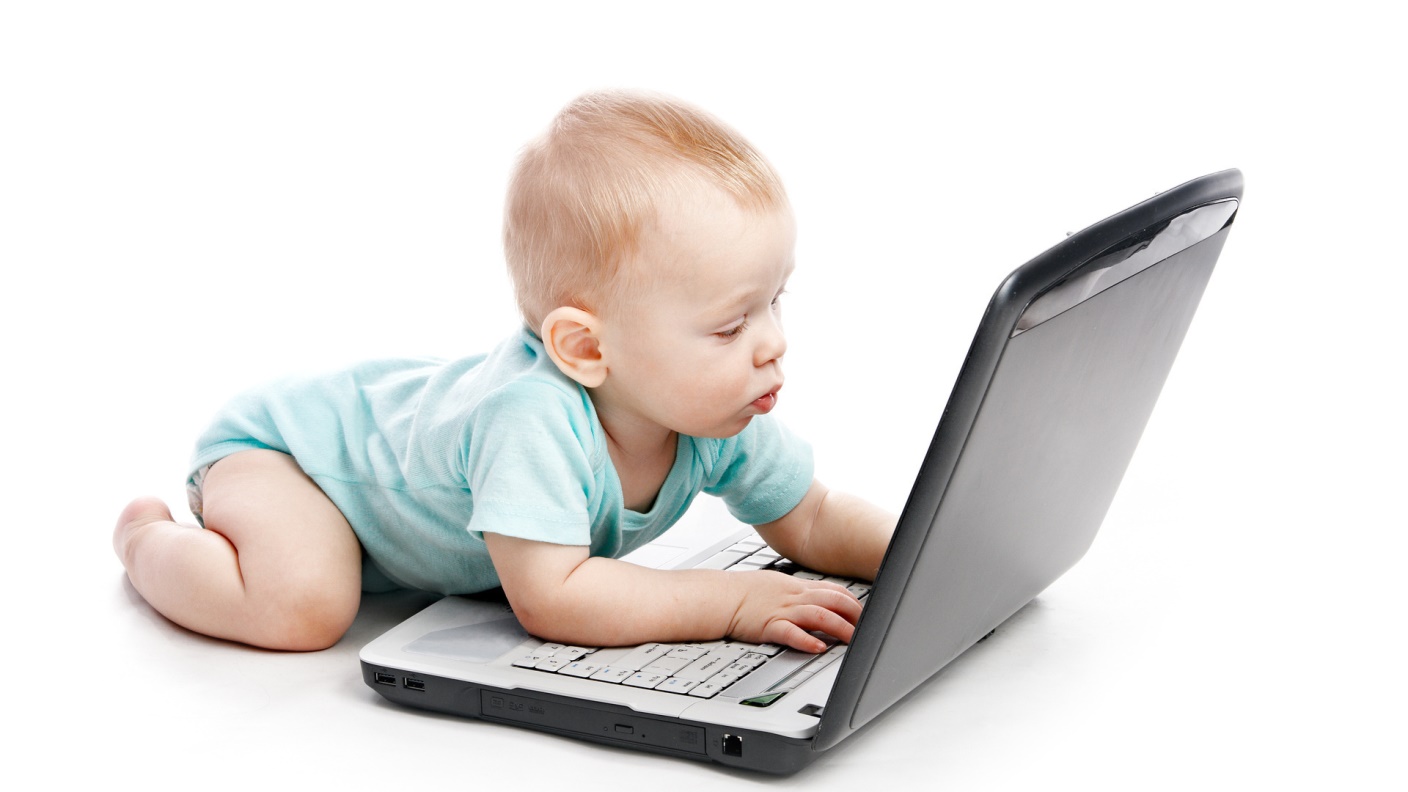 Задачи:
повысить качество формирования основ безопасности у дошкольников через активное внедрение информационных технологий в воспитательно – образовательный процесс;
обеспечить условия для формирования информационной культуры участников образовательного процесса;
создать условия для взаимодействия семьи и детского сада через единое информационное пространство.
Какая беда может случиться около этого стола?
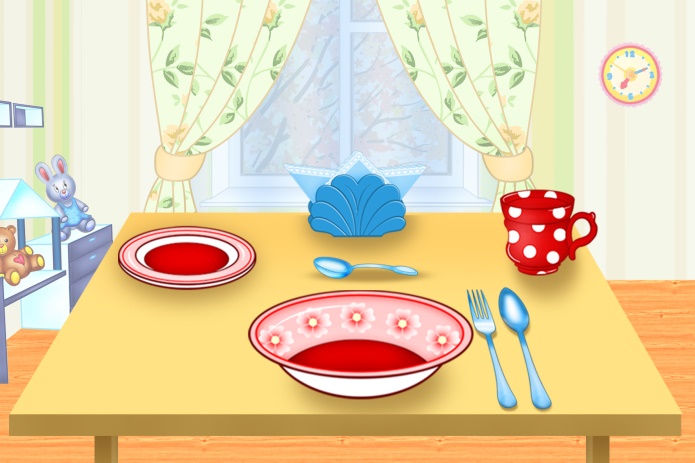 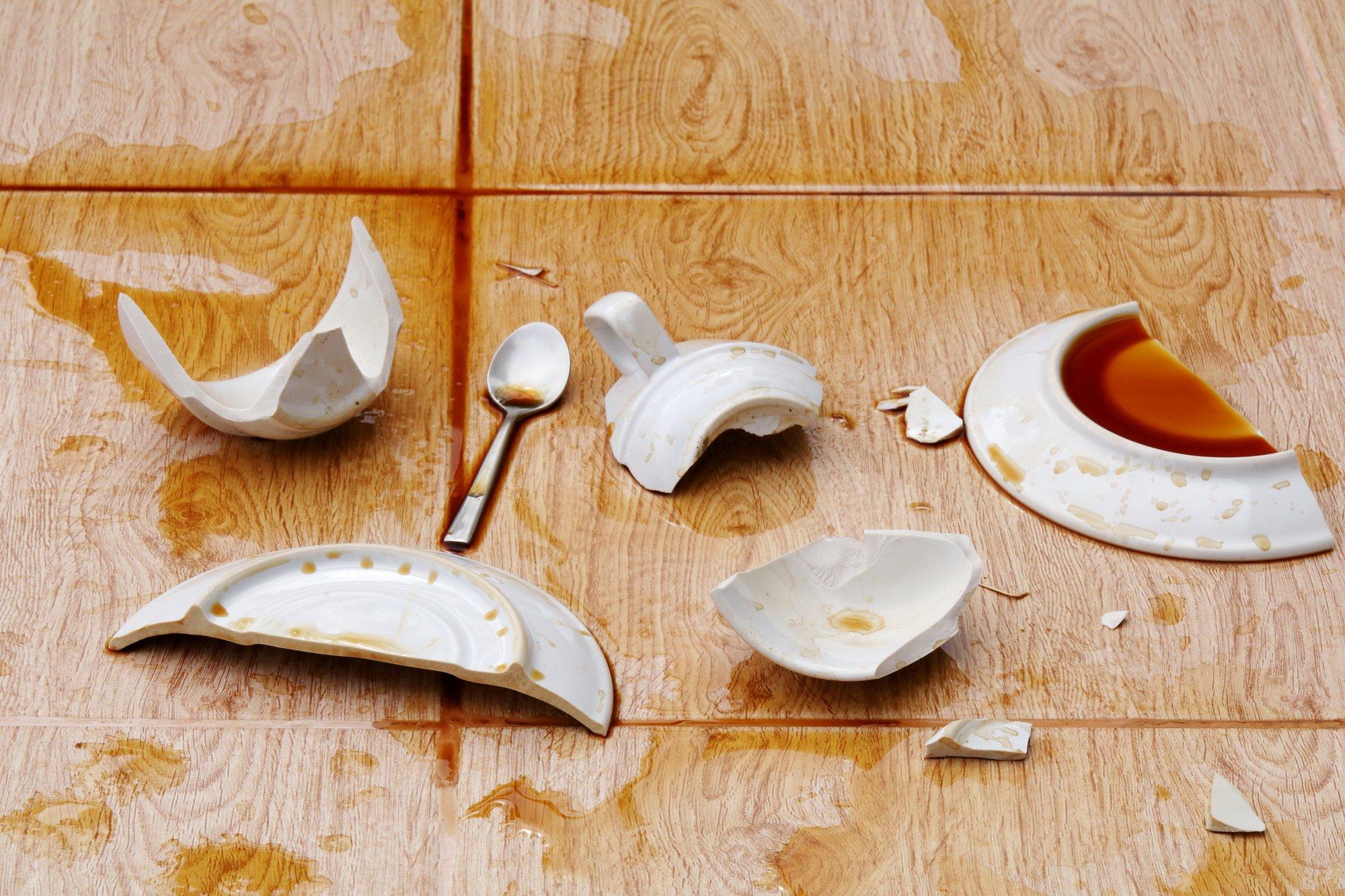 Загадки
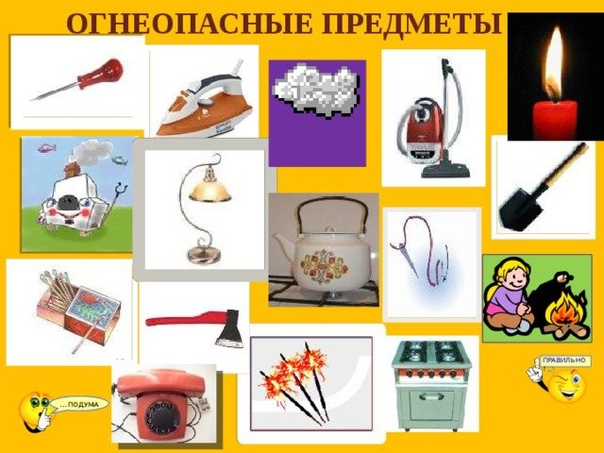 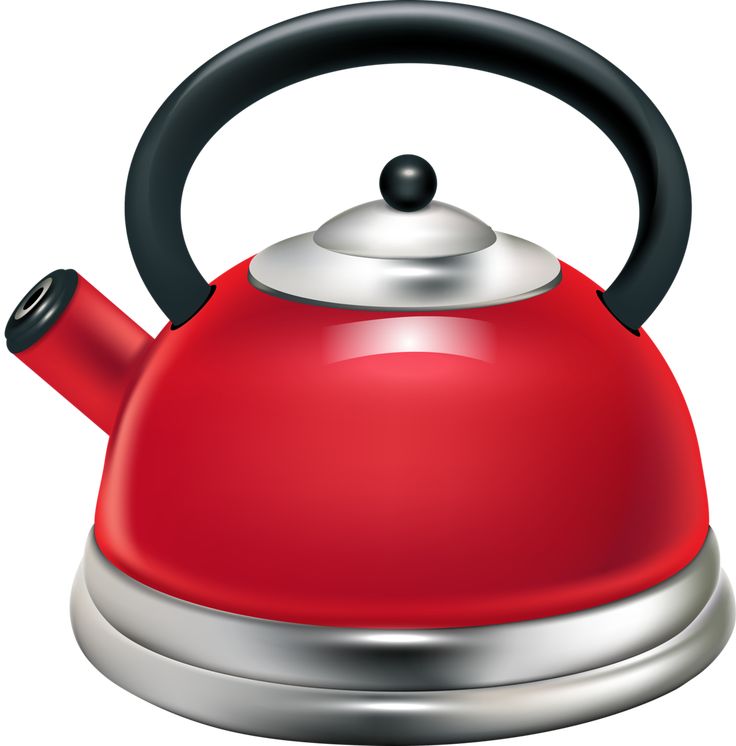 ИКТ 
повысят эффективность формирования знаний по основам безопасности у старших дошкольников
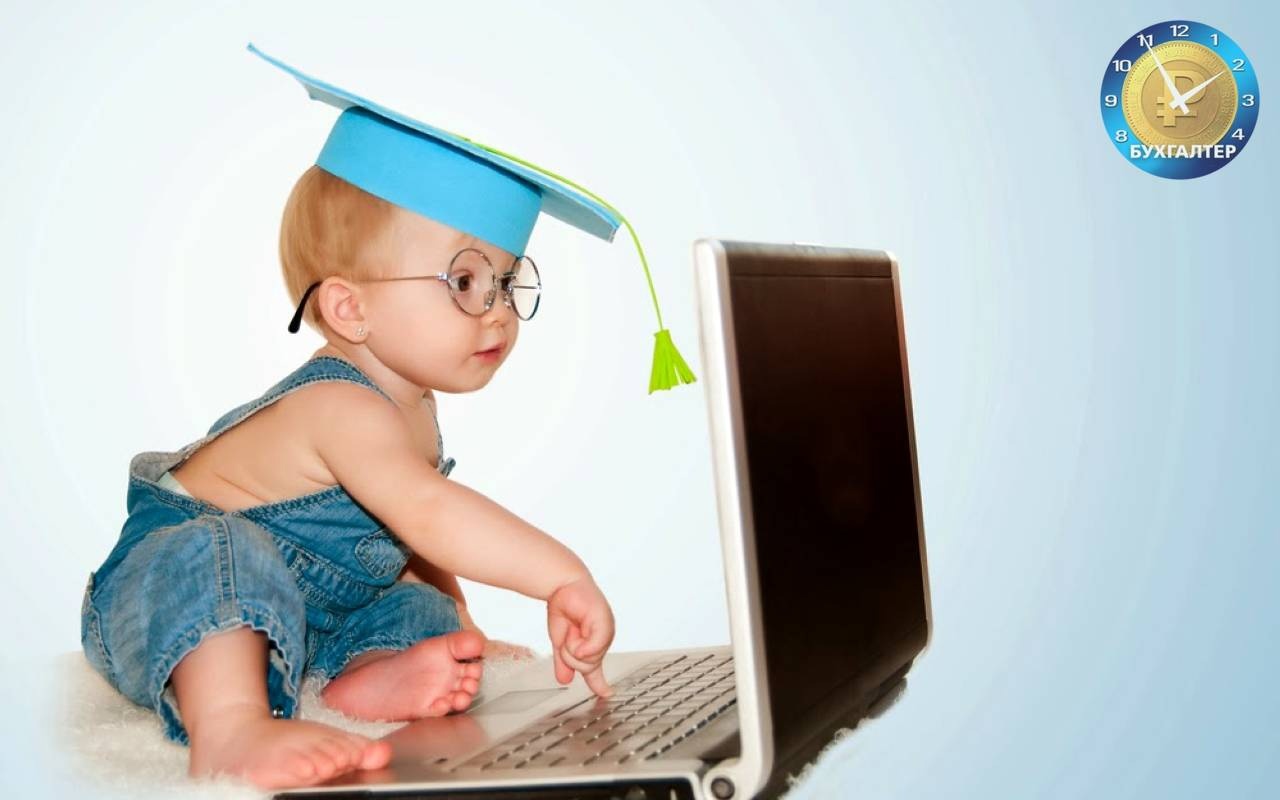 Мастер-класс
«Возможность использования ИКТ в процессе формирования у дошкольников культуры безопасного поведения в быту»
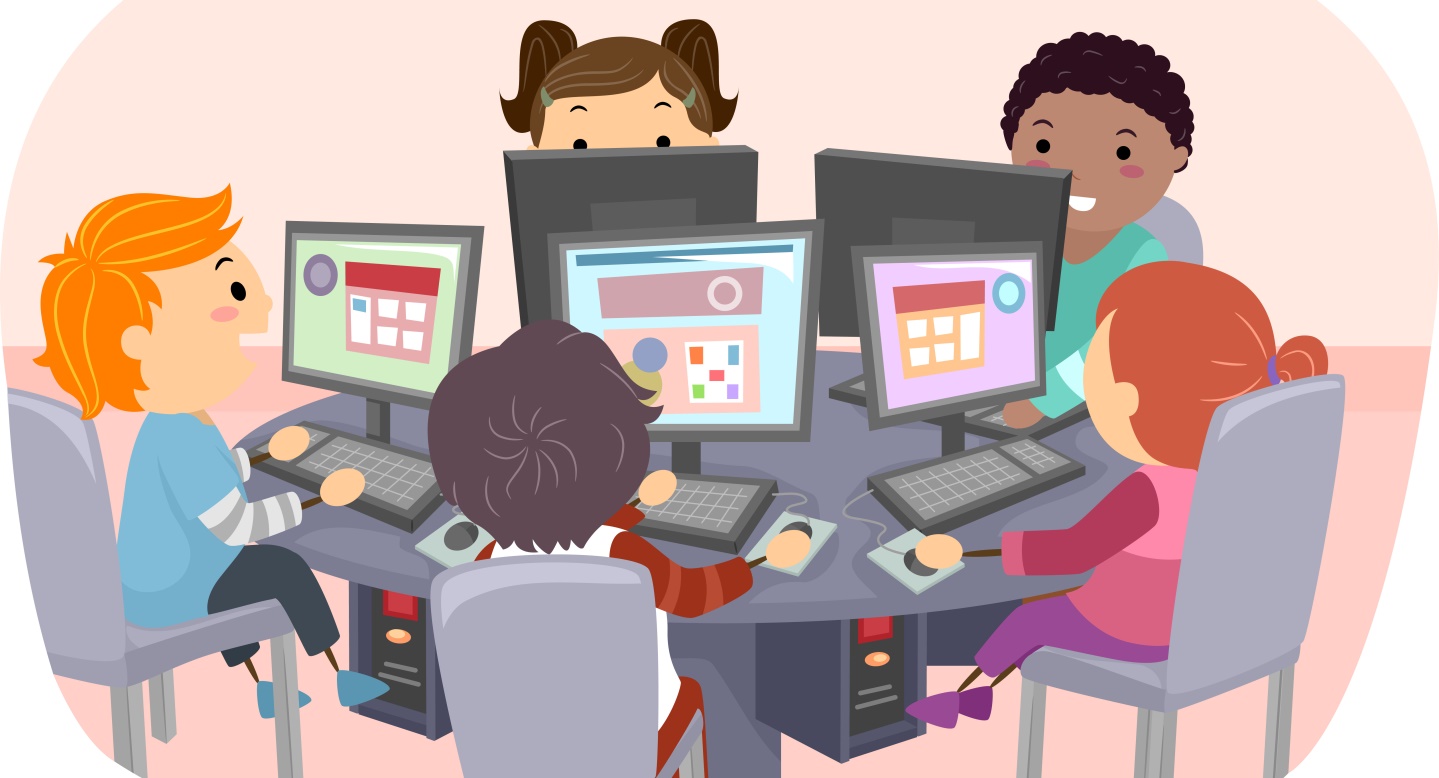 Ваше мнение
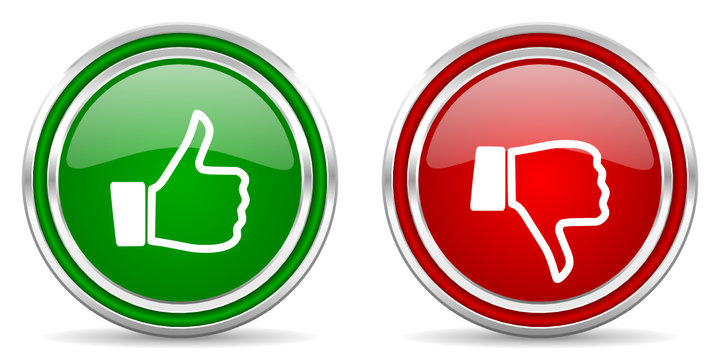 Спасибо за внимание!
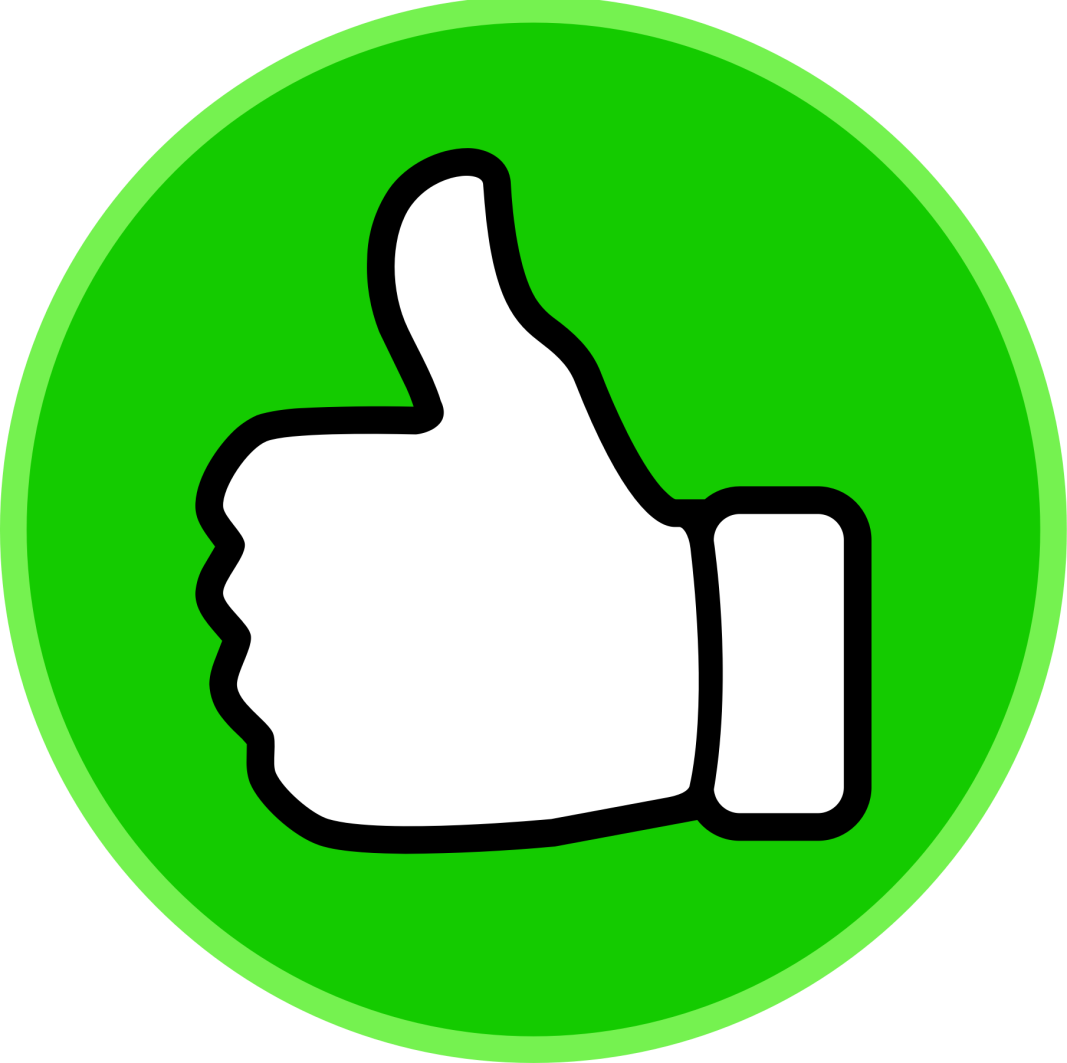